Obstacles of your plan
Good progress: identify obstacles and explaining them.
outstanding progress: to explain how the obstacles can be overcome. You can also give realistic suggestions on how they can be overcome.
Overcome by…
Getting up earlier
Working out what is possible in the time available, for example in a lunch break 
Getting family involved, for example all going for a walk to get more exercise
[Speaker Notes: Answers to the question may include:
(if doing an exercise plan) keeping correct clothing/footwork with you so you can exercise whenever you have a gap
building exercise into normal routine (e.g. taking stairs instead of lift)
getting off public transport before destination and jogging/walking the rest of the journey
doing seated exercises at desk
going for an evening walk with partner.]
Exercise…
Exercise…
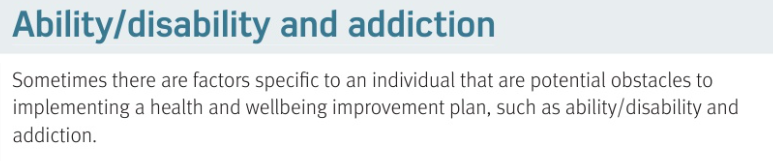 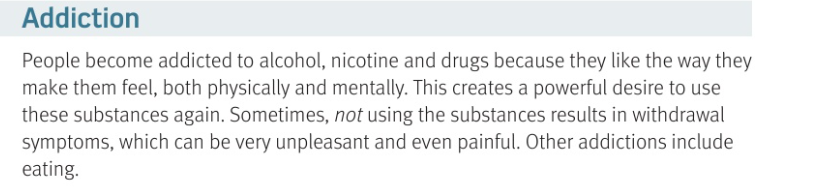 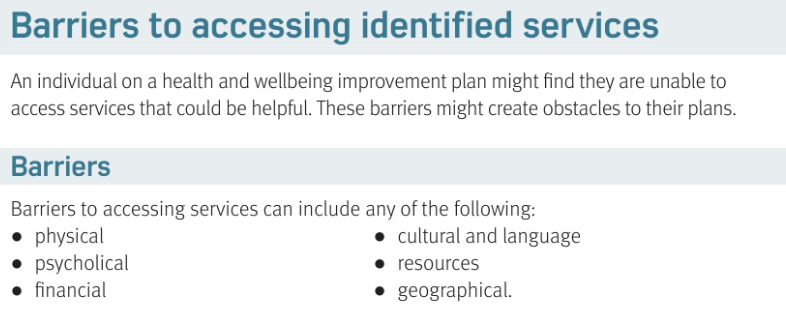